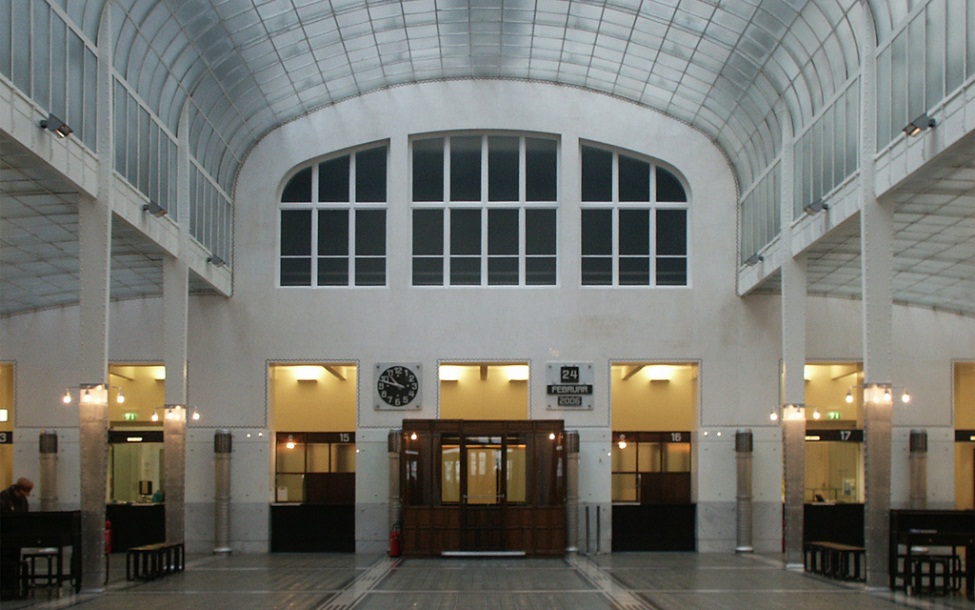 Umění kolem roku 1900
Cesta po střední Evropě
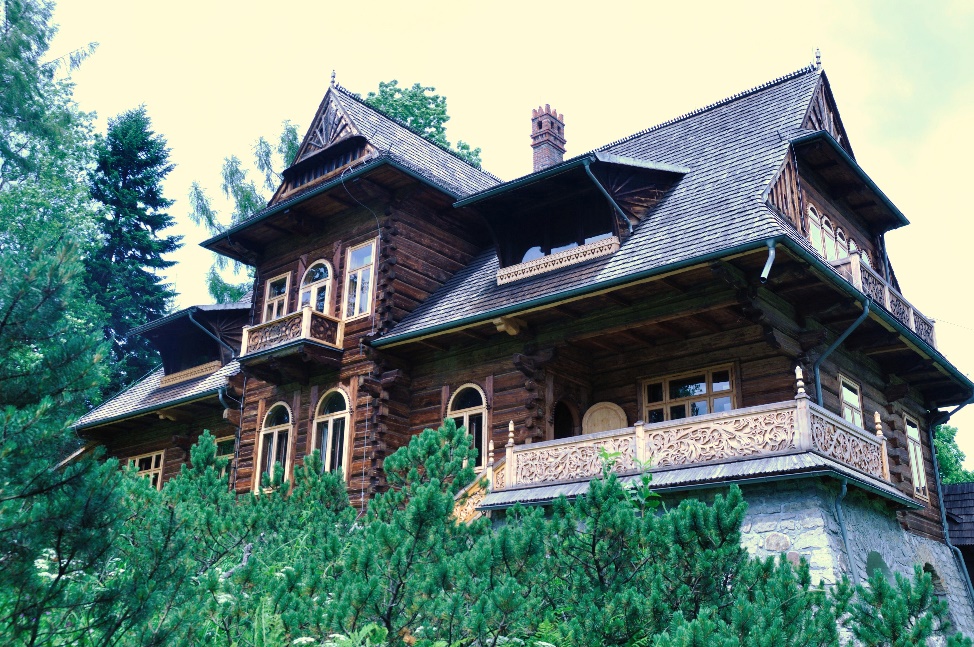 Mnichov
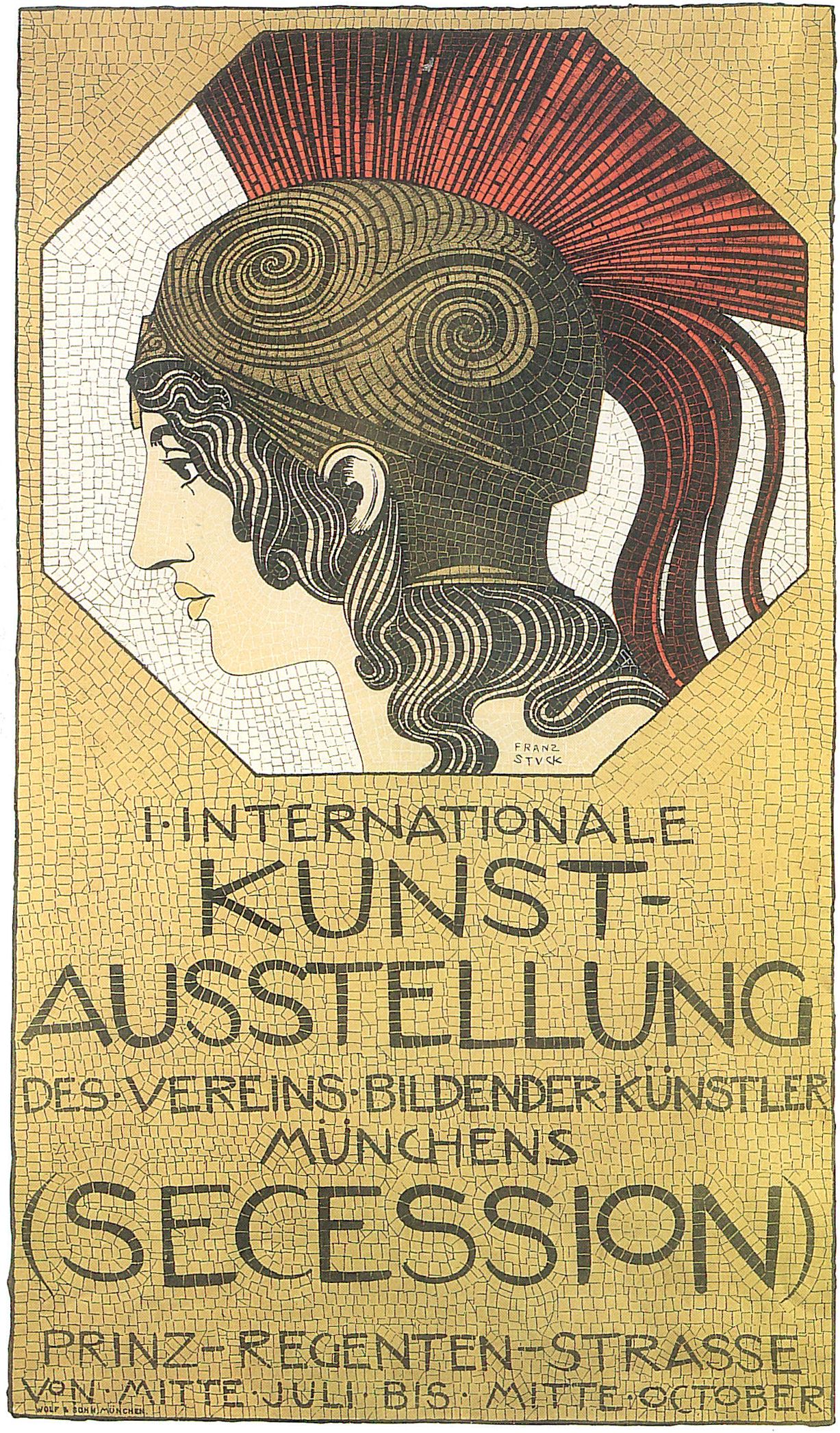 Mnichovská secese, zal. v dubnu 1892, první výstava v červnu 1893, členové: Franz von Stuck, Fritz von Uhde, Gabriel von Max, Lovis Corinth, Max Slevogt, Otto Eckmann, Carl Strathmann
Spojené dílny pro umění v řemesle, 1898, odtud vzešel impulz k založení Německého svazu díla, 1907; umělci: Peter Behrens, Hermann Obrist, Bernhard Pankok, Richard Riemerschmid
Časopisy Jugend a Simplicissimus (T. T. Heine)
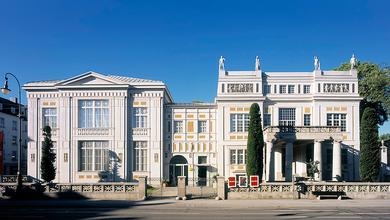 Villa Stuck
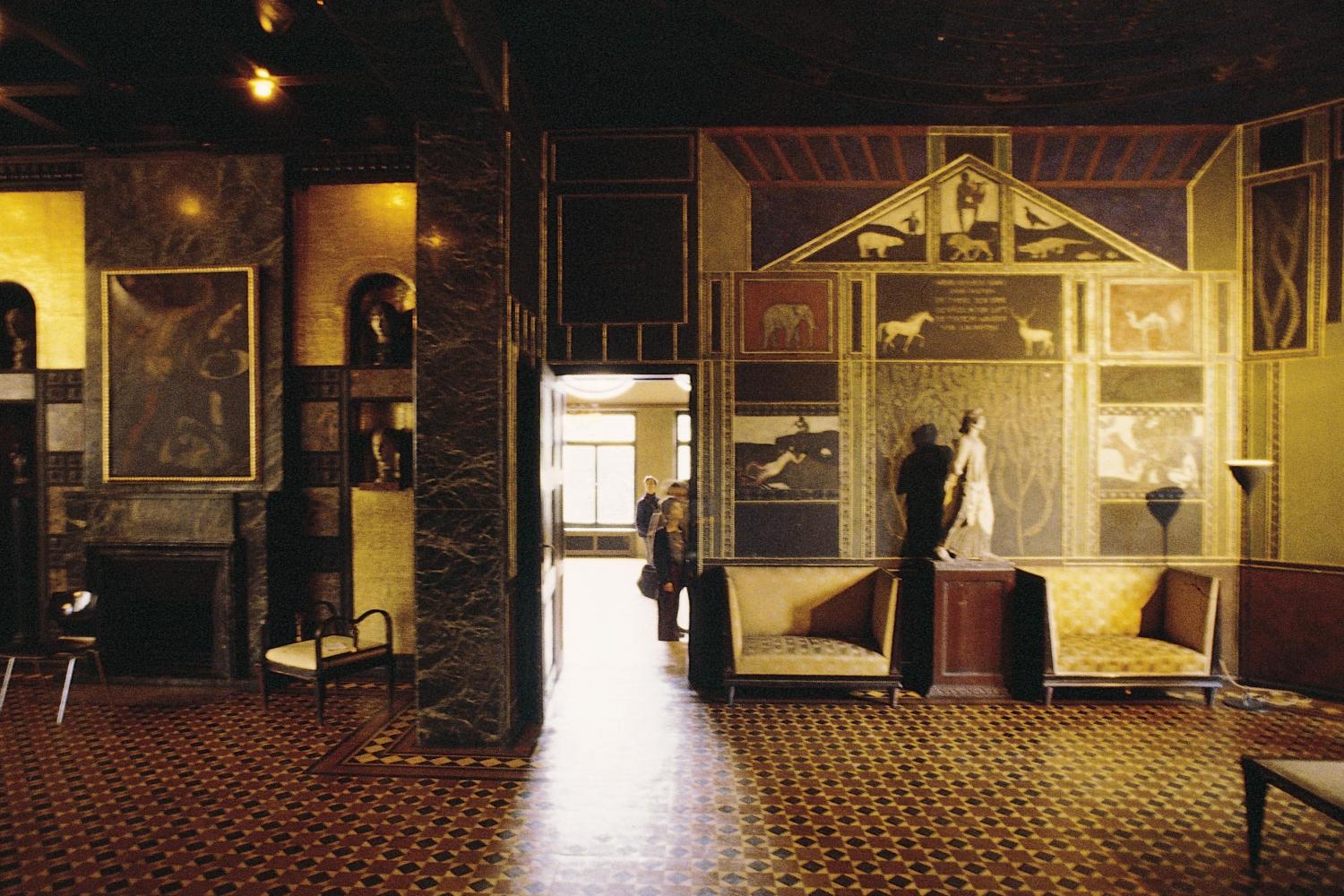 Bruno Paul, plakát, 1898
Hermann Obrist, návrh pomníku, před 1902
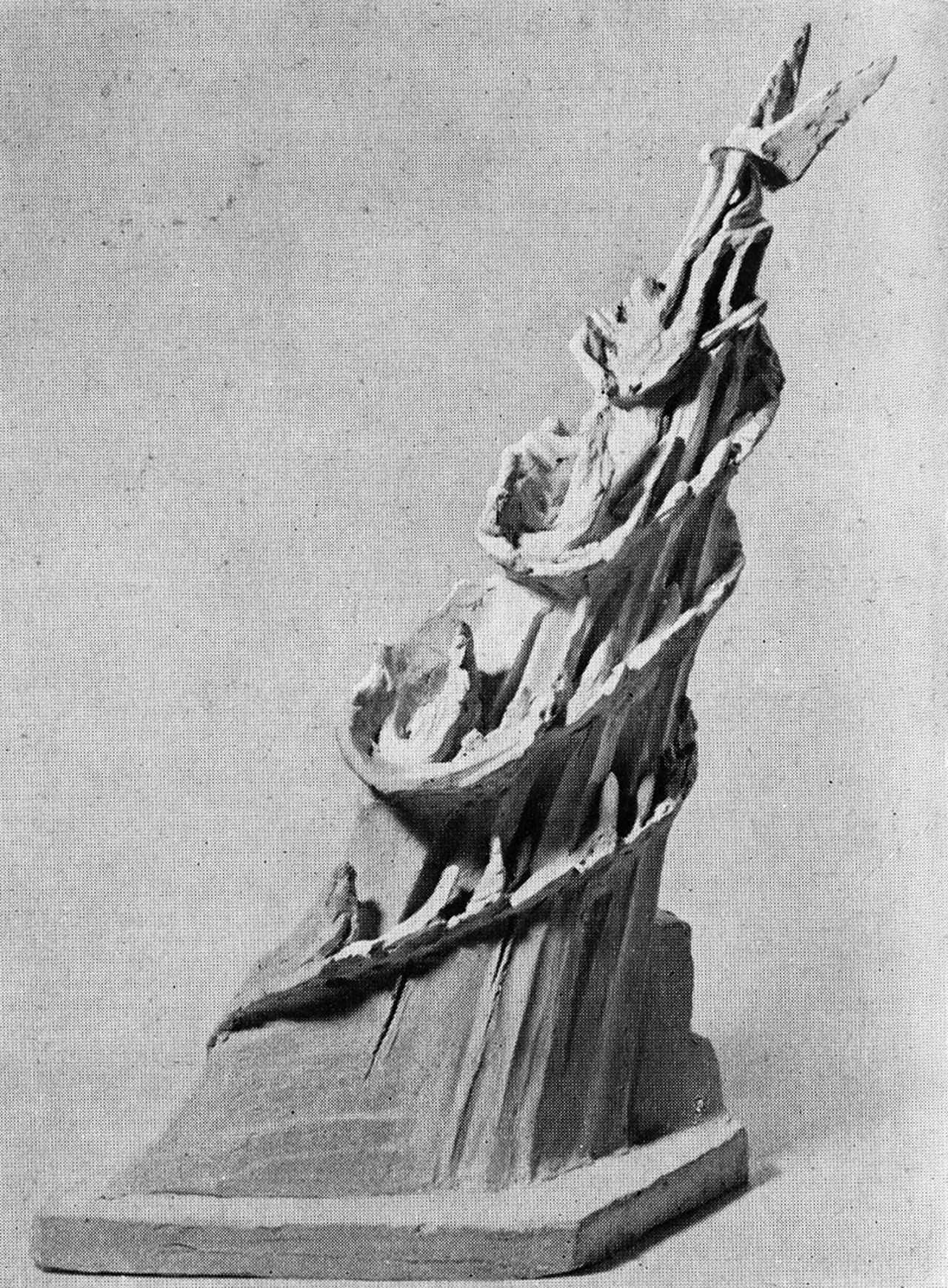 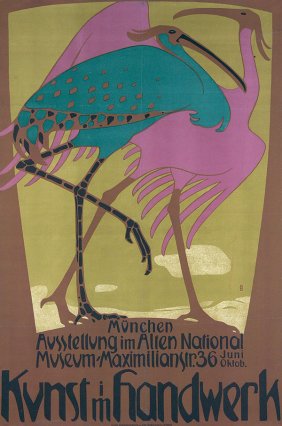 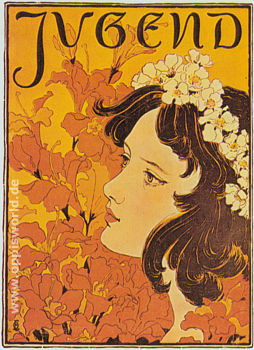 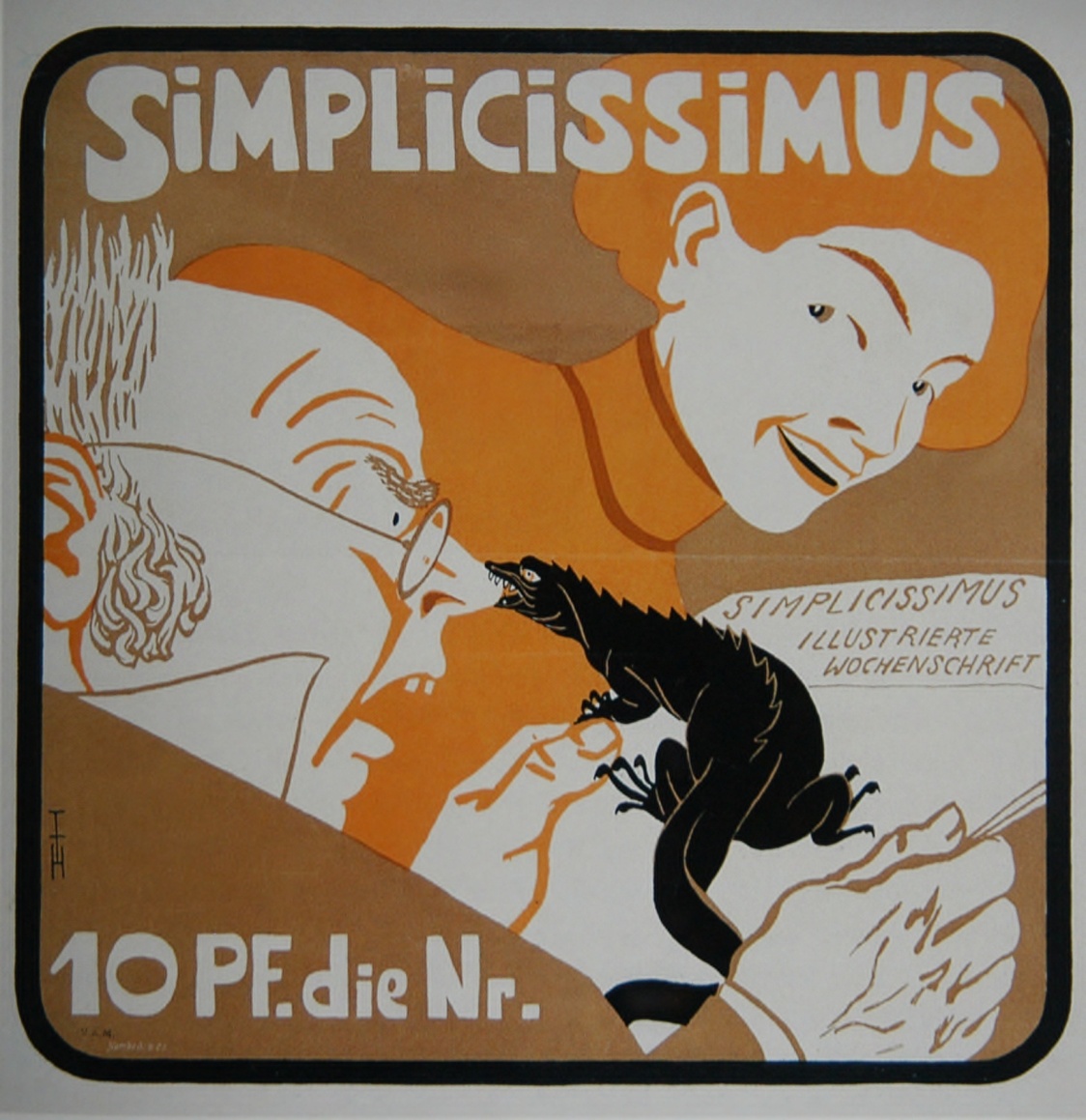 Berlín
Výstava E. Muncha, 1892
Berlínská secese, zal. 1899, členové: Walter Leistikow, Ludwig von Hofman, Max Liebermann
Královská manufaktura na porcelán (zal. 1793)
Časopis Pan
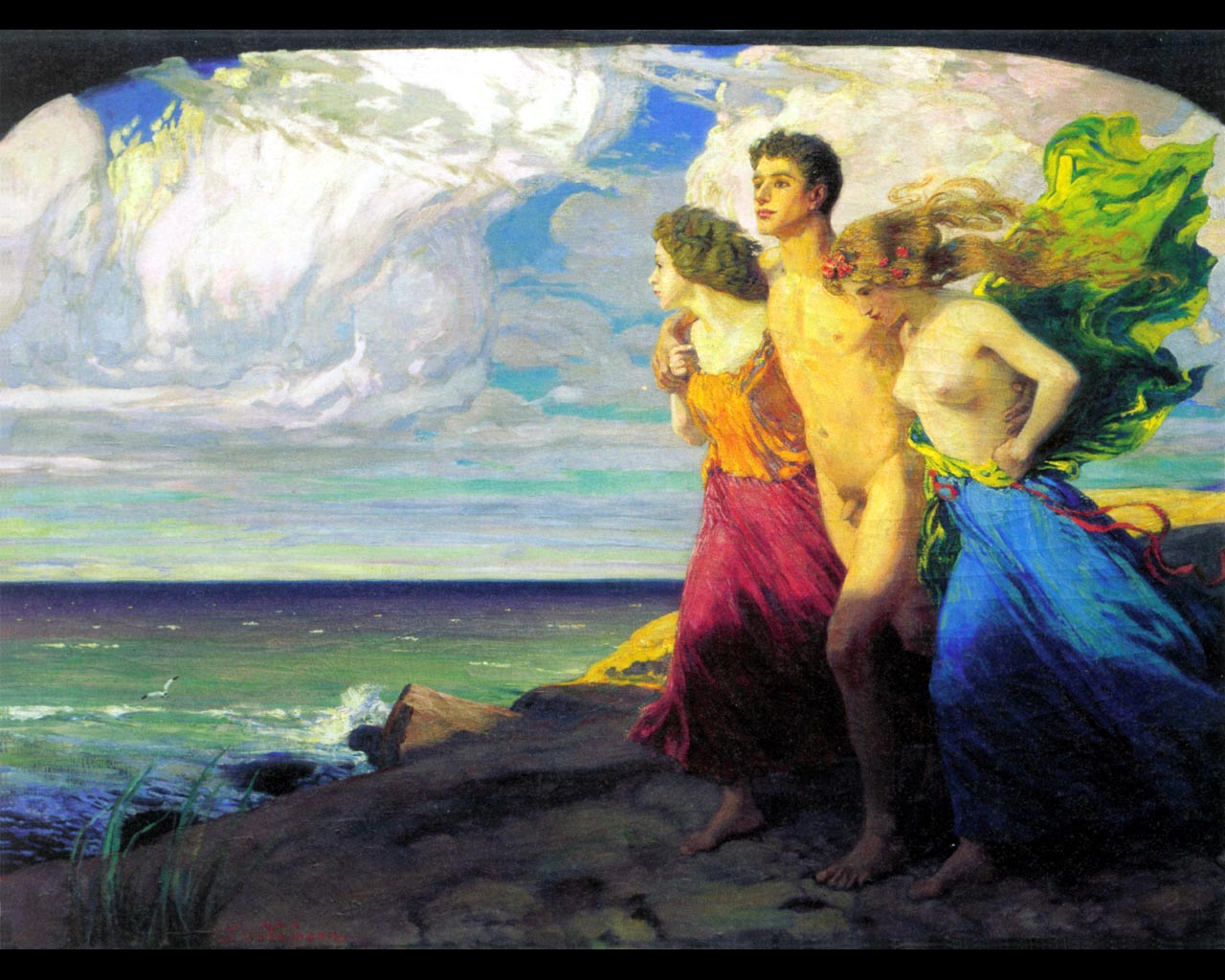 L. von Hofman, Jarní bouře, 1894-95
Hamburk
Muzeum umění a řemesla, zal. 1869, postátněno 1877
Zakladatel a dlouholetý ředitel Justus Brinckmann
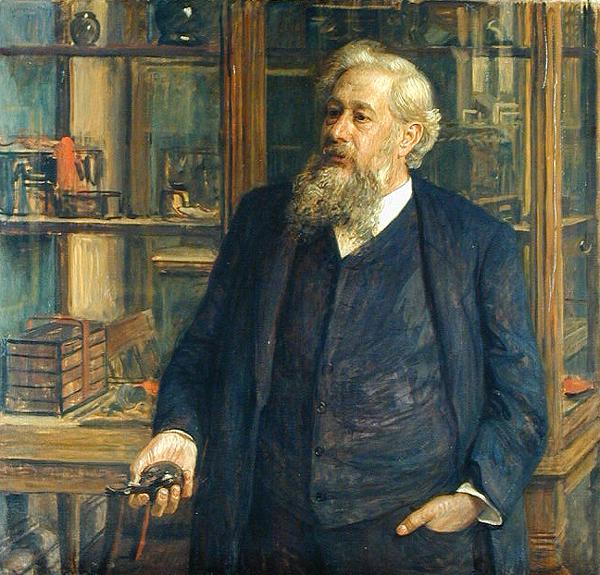 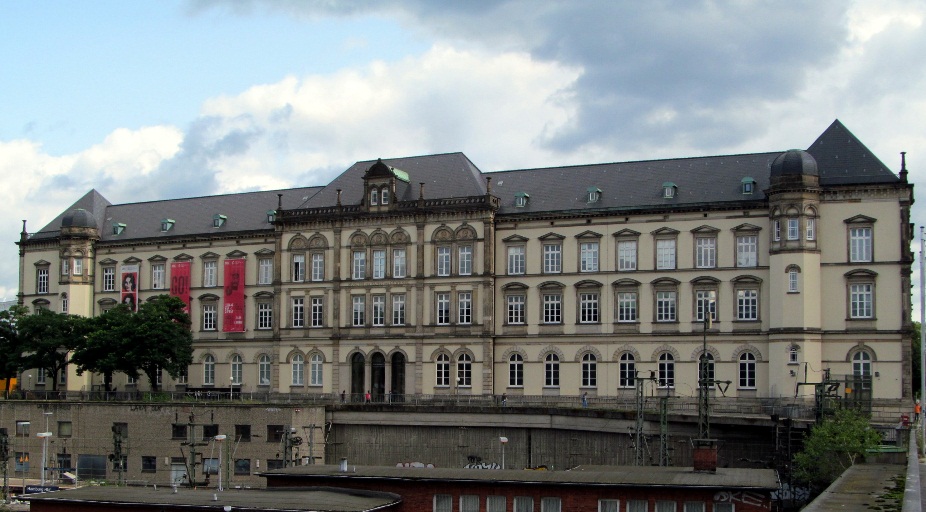 Darmstadt
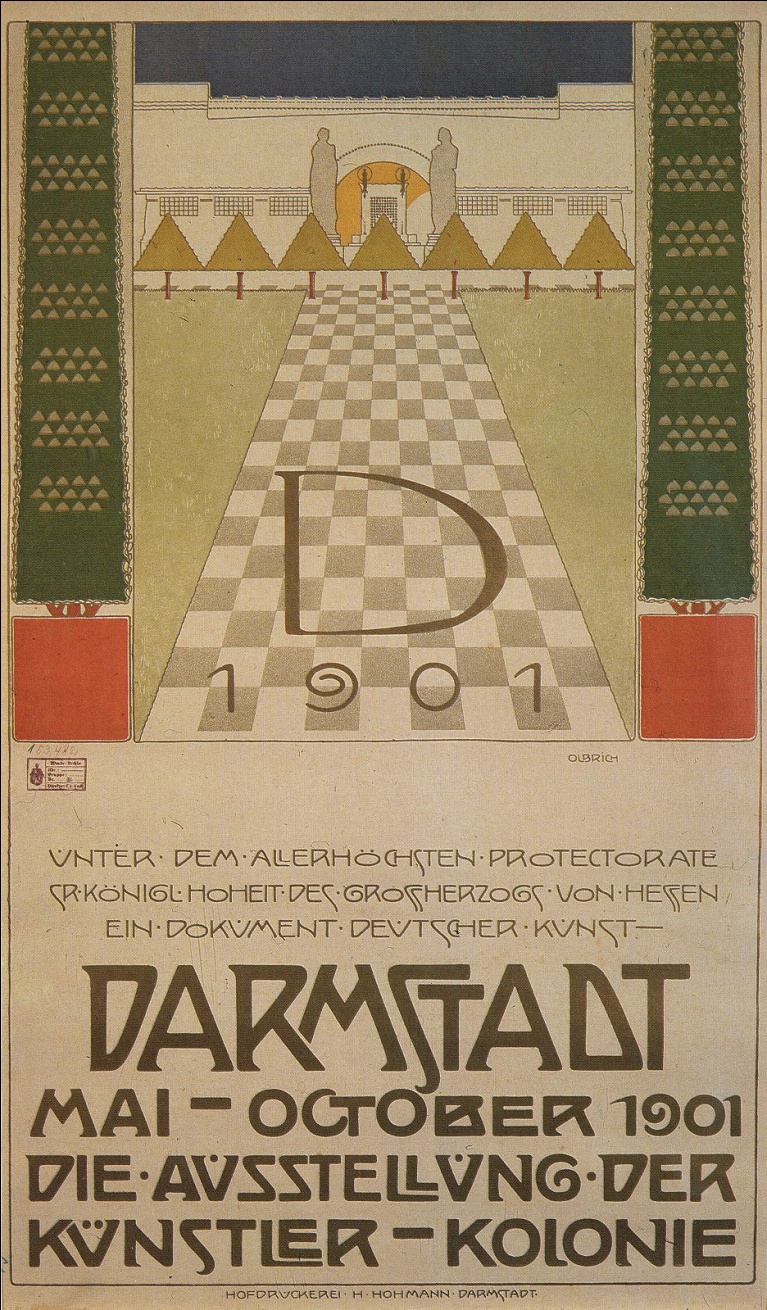 Umělecká kolonie z roz-hodnutí hessenského velkovévody Ernsta Ludwiga
1901 výstava Dokument německého umění
Architekti Josef Maria Olbrich, od 1899, Peter Behrens
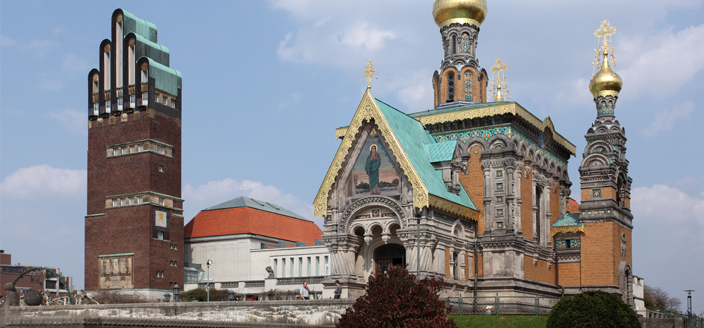 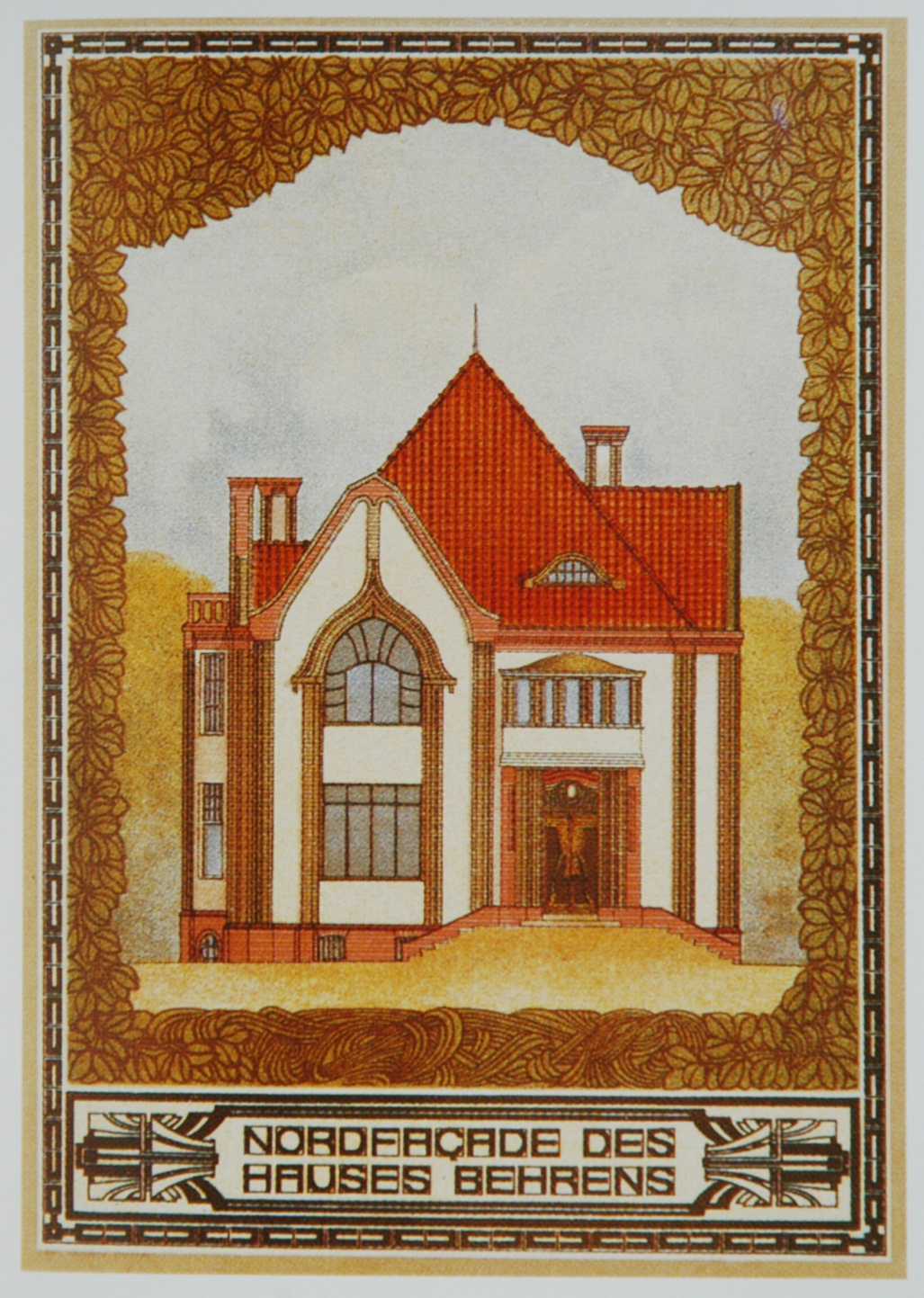 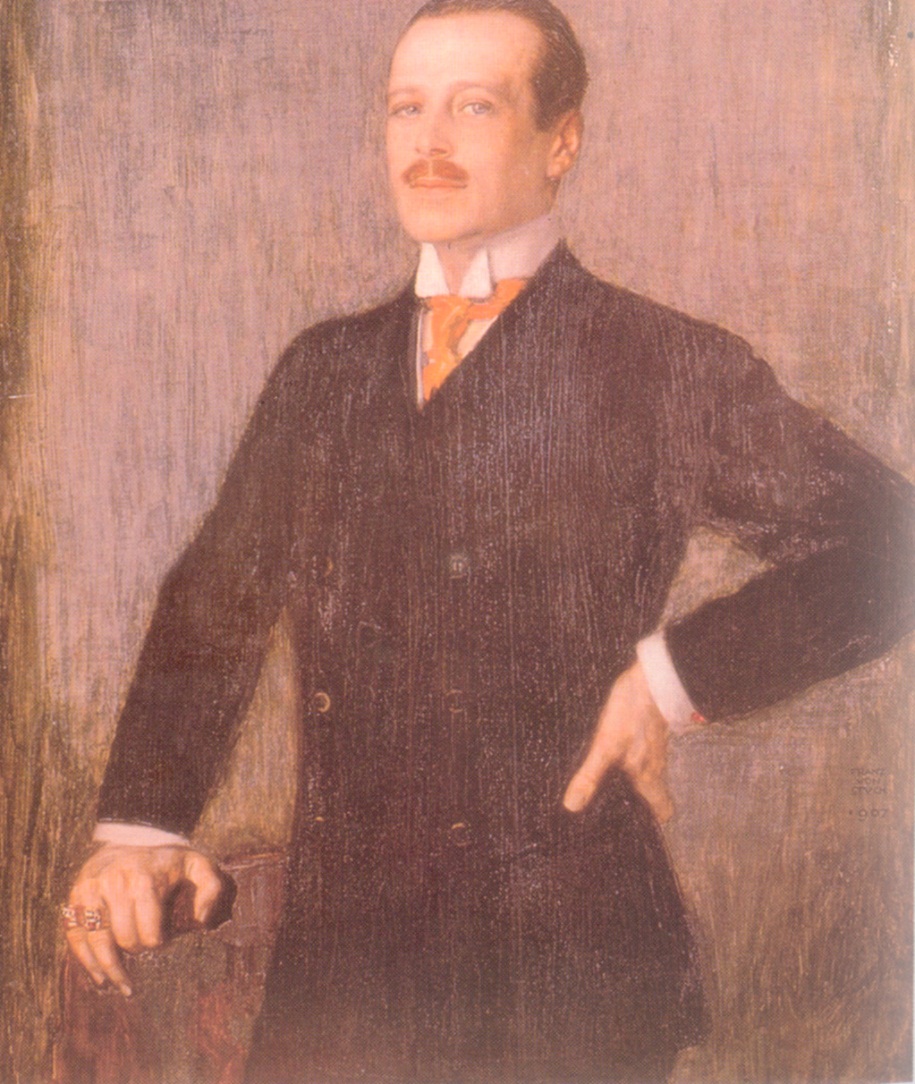 Worpswede
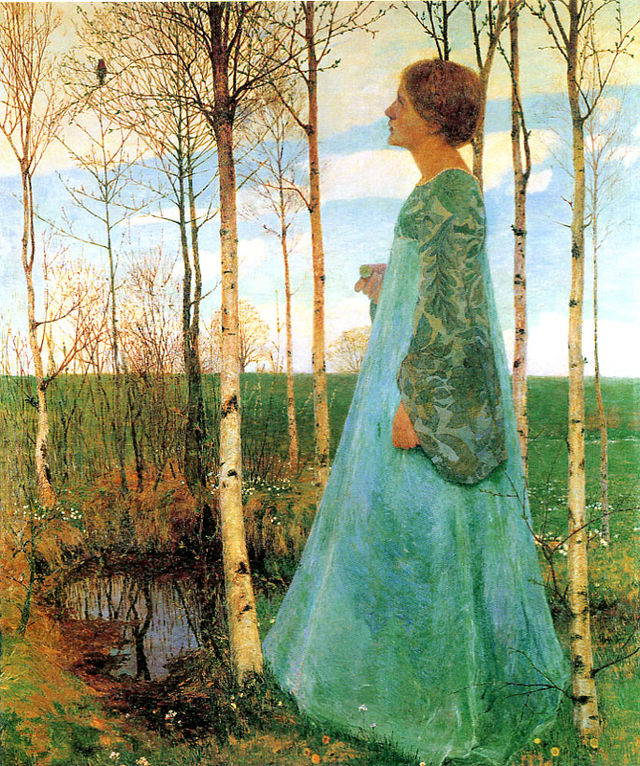 Umělecká kolonie malířů plenéristů od r. 1889
Nejznámější malíři: Fritz Mackensen, Otto Modersohn, Heinrich Vogeler
Jiná krajinářská kolonie „Neu Dachau“ (Adolf Hölzel, Ludwig Dill, Arthur Langhammer)

H. Vogeler, Jaro, 1897
Beuron a díla Beuronské umělecké školy
Curych
Kabaret Voltaire, místo zrodu dadaismu
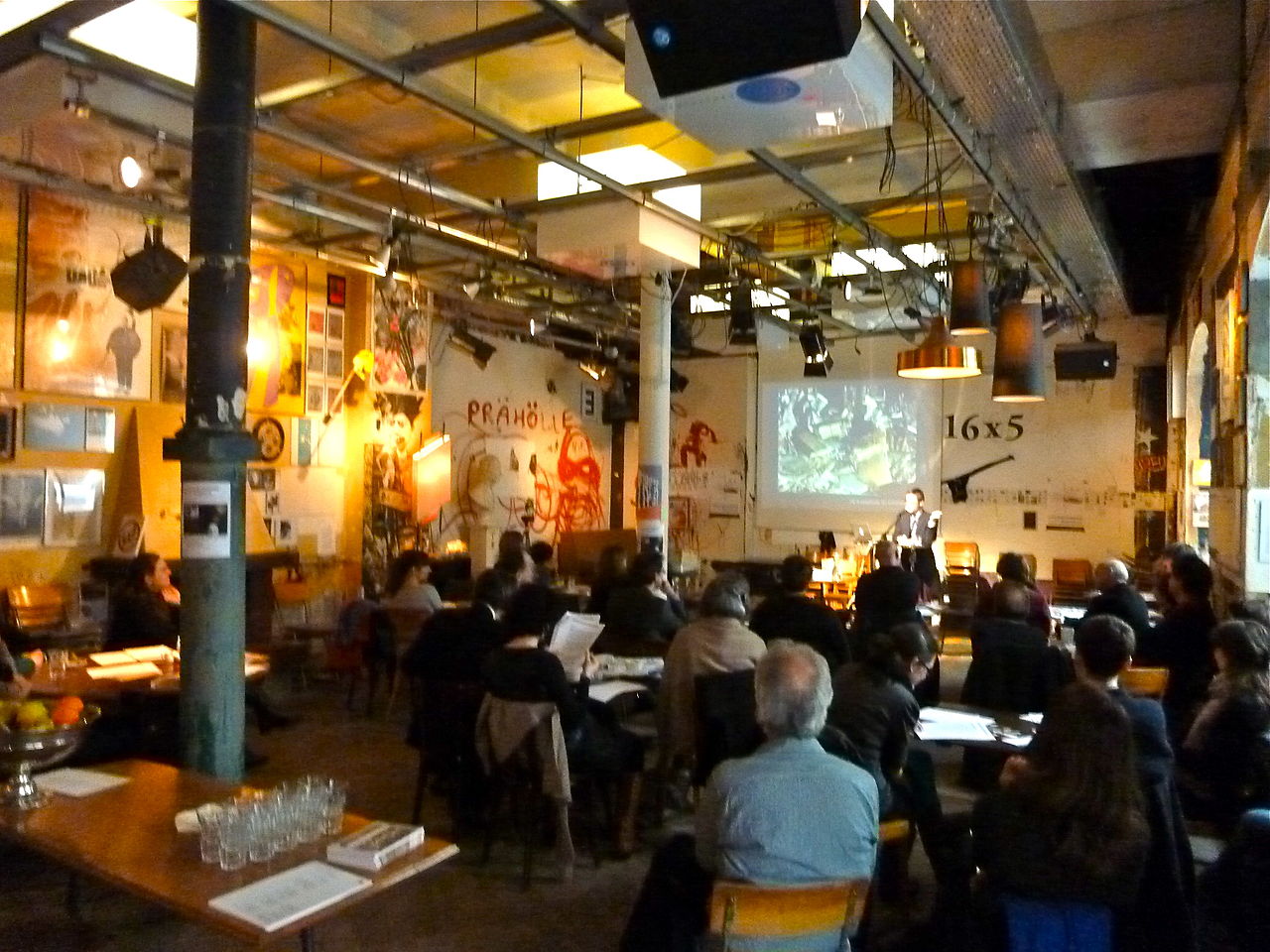 Vídeň
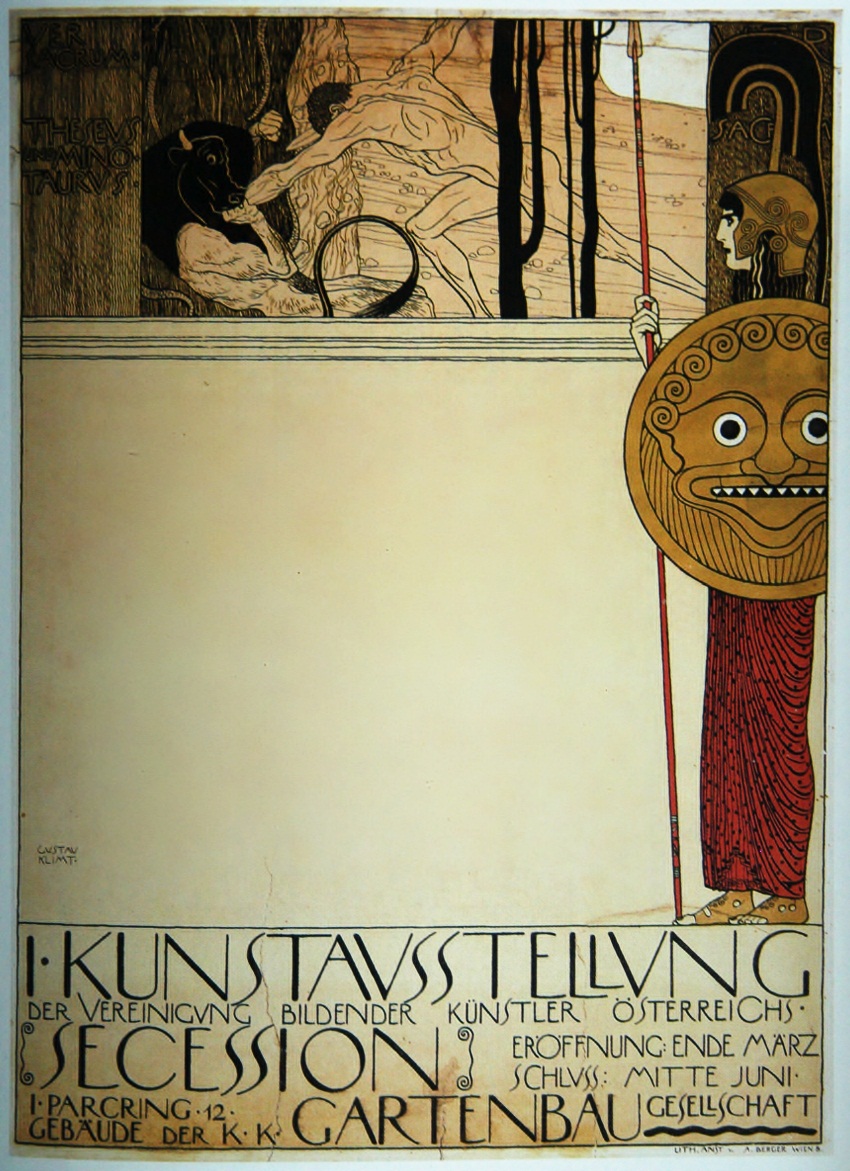 Wiener Secession, zal. 1897, členové: Gustav Klimt, Koloman Moser, J. M. Olbrich, Josef Hoffmann, Otto Wagner, čsp. Ver sacrum
Wiener Werkstätte, zal. 1903
Hagenbund, zal. 1900
Mladší generace secesionistů: Oskar Kokoschka, Egon Schiele
Čsp. Der Architekt, Die Fackel
Vídeň, kostel sv. Leopolda v psychiatrické léčebně Am Steinhof, 1903-1907arch. Otto Wagner, malíř Koloman Moser, designer Leopold Forstner, sochaři Othmar Schimkowitz            a Richard Luksch
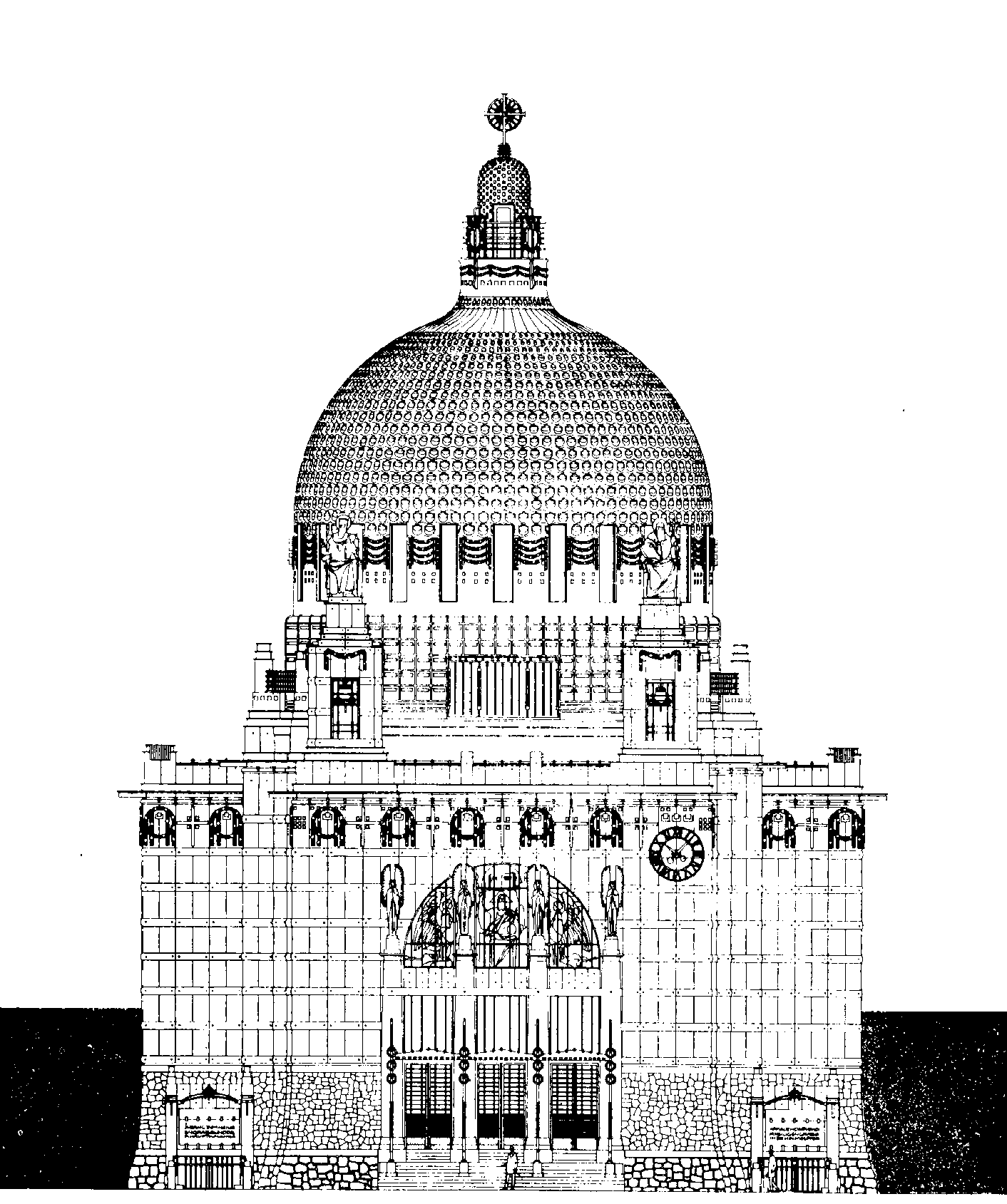 Budapešť
hledání maďarského národního stylu spojujícího moderní a stylizované historické či folklórní prvky: architekt Ödön Lechner, designér Ödön Faragó
 zprostředkování kontaktů mezi Maďarskem a ak-tuálním uměním ve Francii: malíř Jószef Rippl-Rónai, člen skupiny Nabis
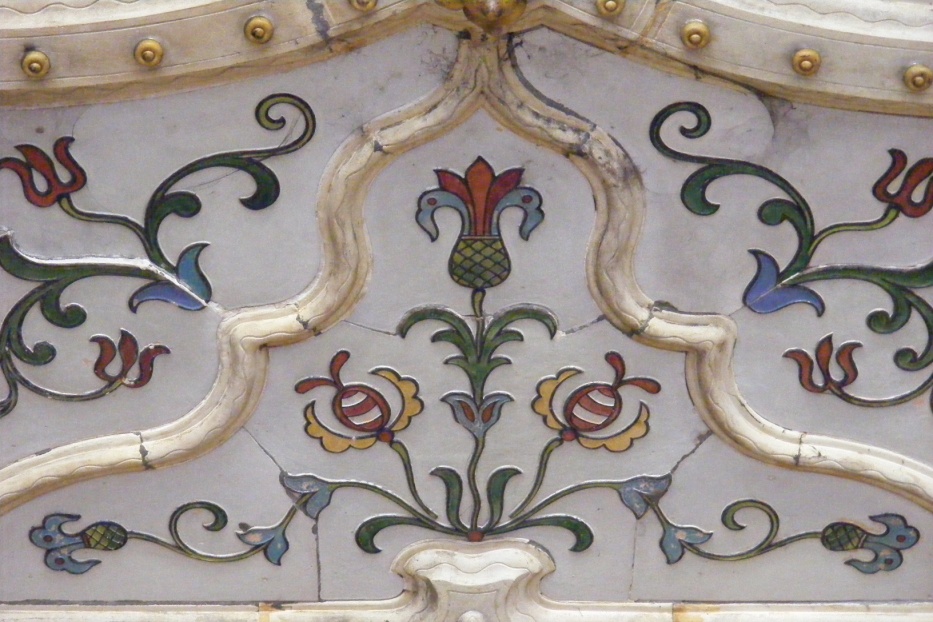 Maďarský národní stylÖdön Lechner, Muzeum užitého umění v Budapešti, 1896
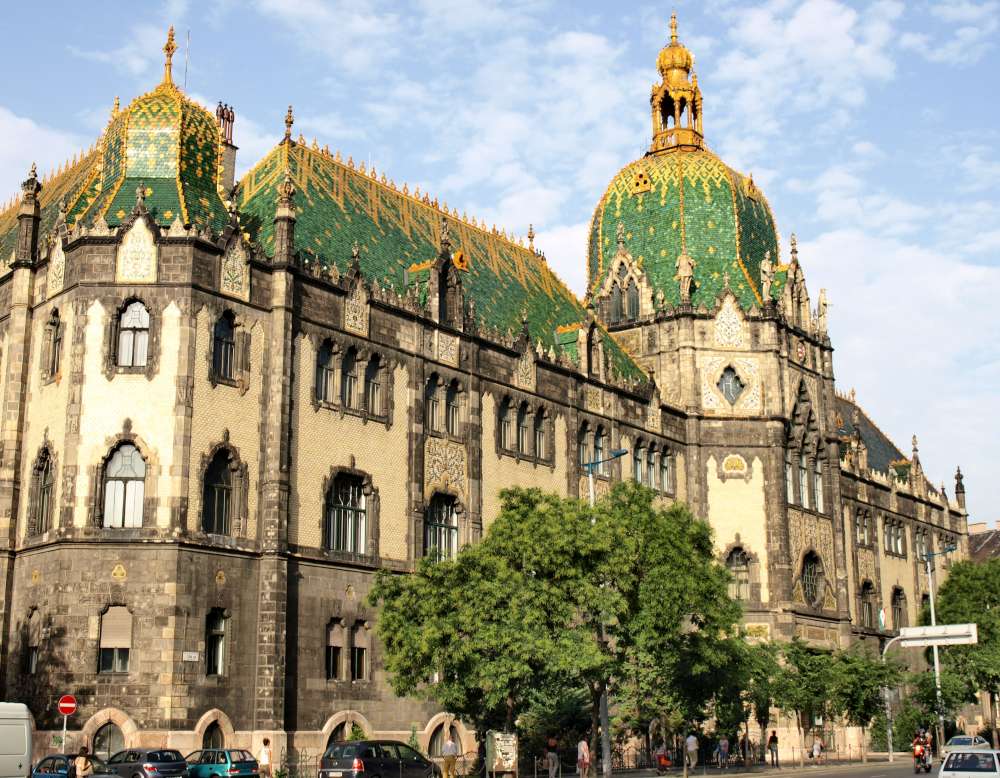 Umělecká kolonie Gödöllő
založena 1902 v městečku G., malíř Aladár Körösfői-Kriesch
usadili se tu Léo Belmonte, Sándor Nagy a další umělci 
specializace na tkalcovství (1905 založena tkalcovská škola), ale také práce z kůže, skla, dřeva (nábytek) aj.
Krakov
Mladé Polsko, modernistické lite-rární a umělecké hnutí, od 1890, m.j. Stanisław Przybyszewski, (1898-1900 redaktor čsp. Życie v K.), básník, dramatik a malíř Stanisław Wyspiański a malíř Józef Mehoffer
Franciszek Mączyński, secesní architekt
Akademie výtvarných umění (název od 1900, předtím Škola krásných umění)
Zakopane
Towarzystwo Tatrzańskie, zal. 1873, propagátorem Z. lékař Tytus Chałubiński
Zakopanský styl – secesní stylizace lidového stavitel-ství a ornamentiky oblasti Podhale
Jeho tvůrcem byl Stanisław Witkiewicz, malíř, architekt a teoretik umění (1890-1908 v Z.)
Praha
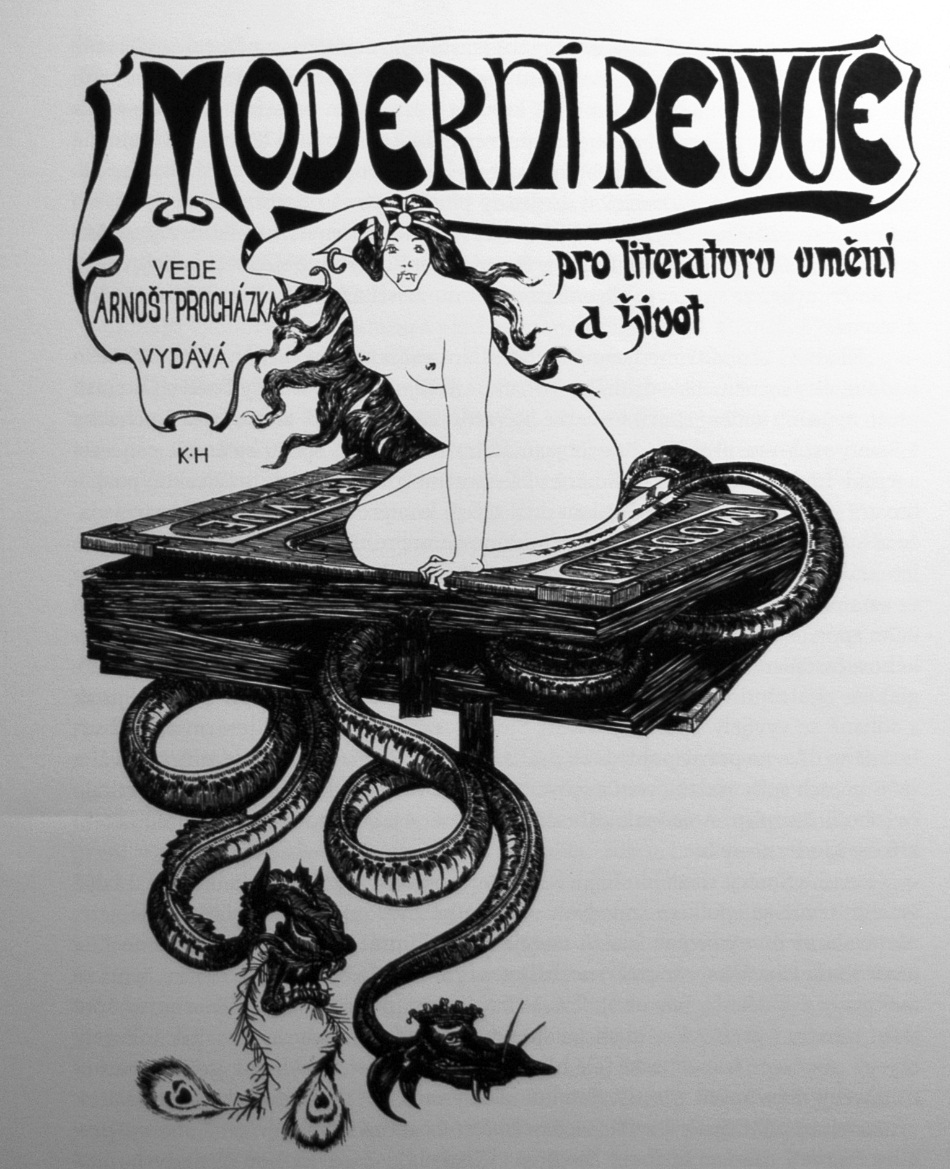 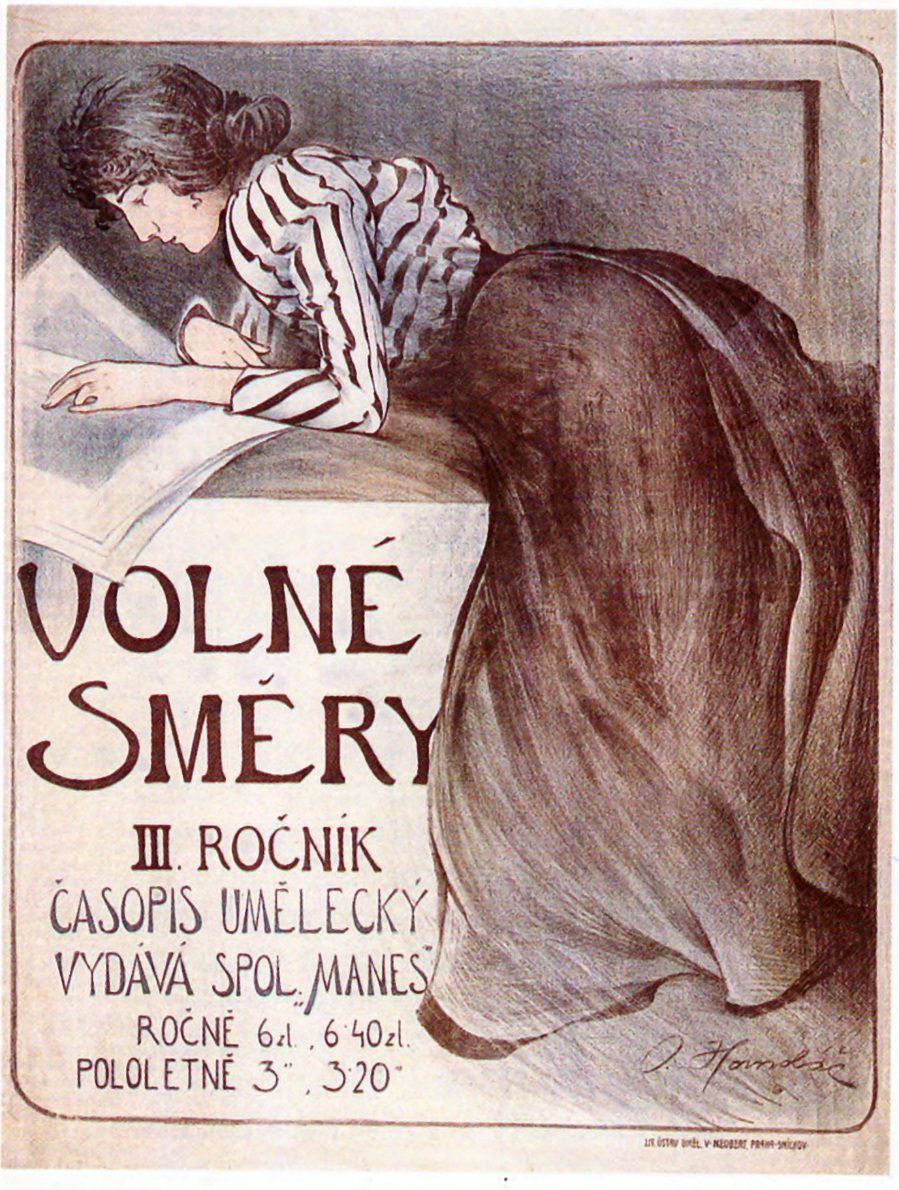 Brno
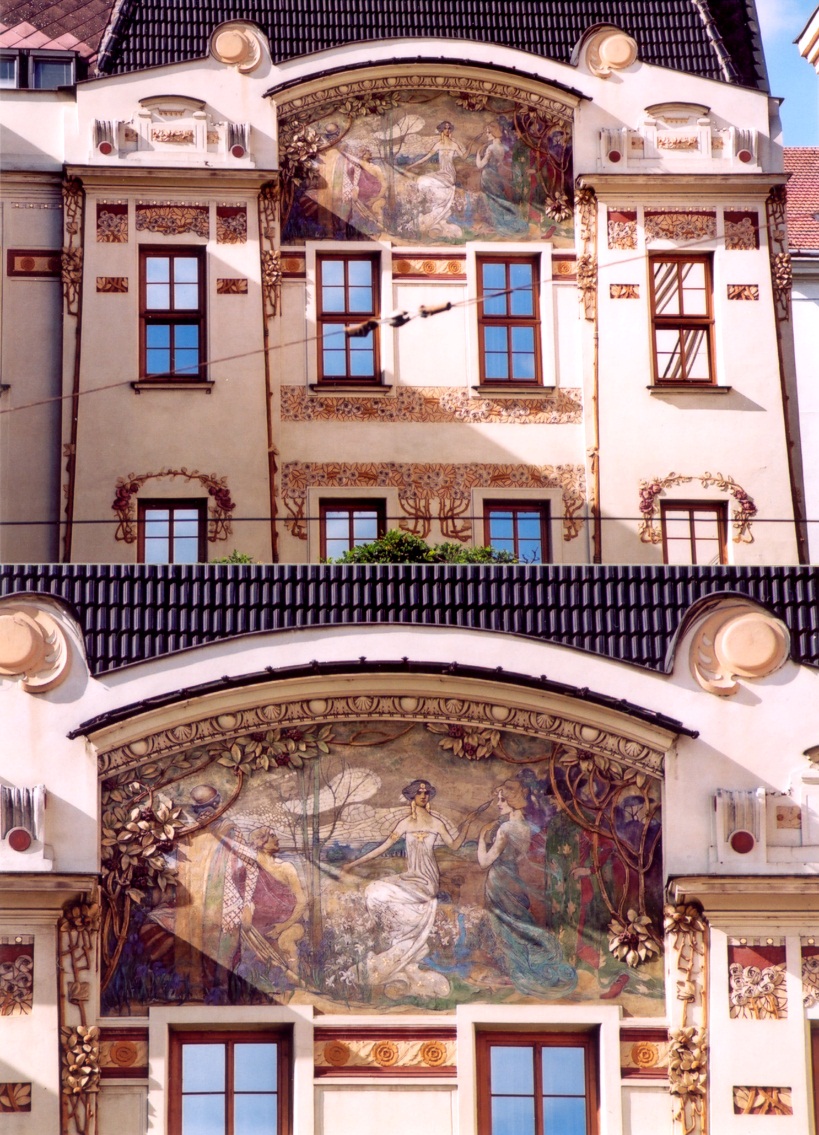 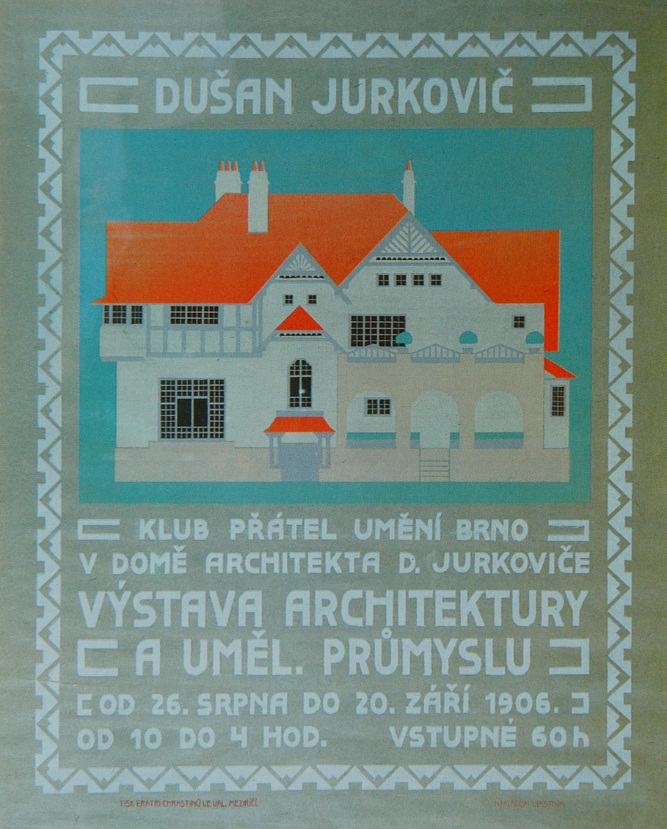 Hroznová Lhota
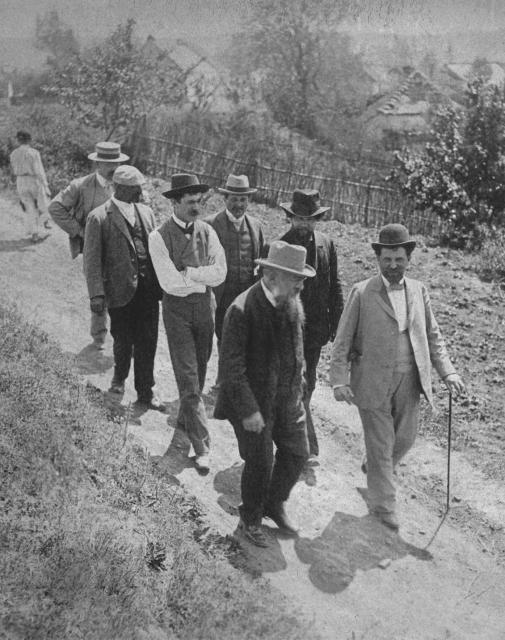